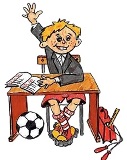 Вопросы по теме «Внутреннее строение Земли и типы земной коры»
Ядро, мантия, земная кора.
Земная кора и верхняя часть мантии.
Толщиной  от 40 до 80 км и строением - 3 слоя: осадочный, гранитный и базальтовый.
Океаническая.
В горах.
выход